Computational PhotographyWavelets / Frequency Decompositions
Connelly Barnes
Slides from Fredo Durand, Bill Freeman, Sylvain Paris
Frequency Decompositions
Gaussian pyramid
Laplacian pyramid
Fourier transform
Haar wavelet
Steerable pyramid
Bilateral filter
Review – Gaussian Pyramid
Repeatedly:1. Filter with Gaussian with sigma=1,2. Retain only even rows/columns (halve resolution)
http://www-bcs.mit.edu/people/adelson/pub_pdfs/pyramid83.pdf
The computational advantage of pyramids
http://www-bcs.mit.edu/people/adelson/pub_pdfs/pyramid83.pdf
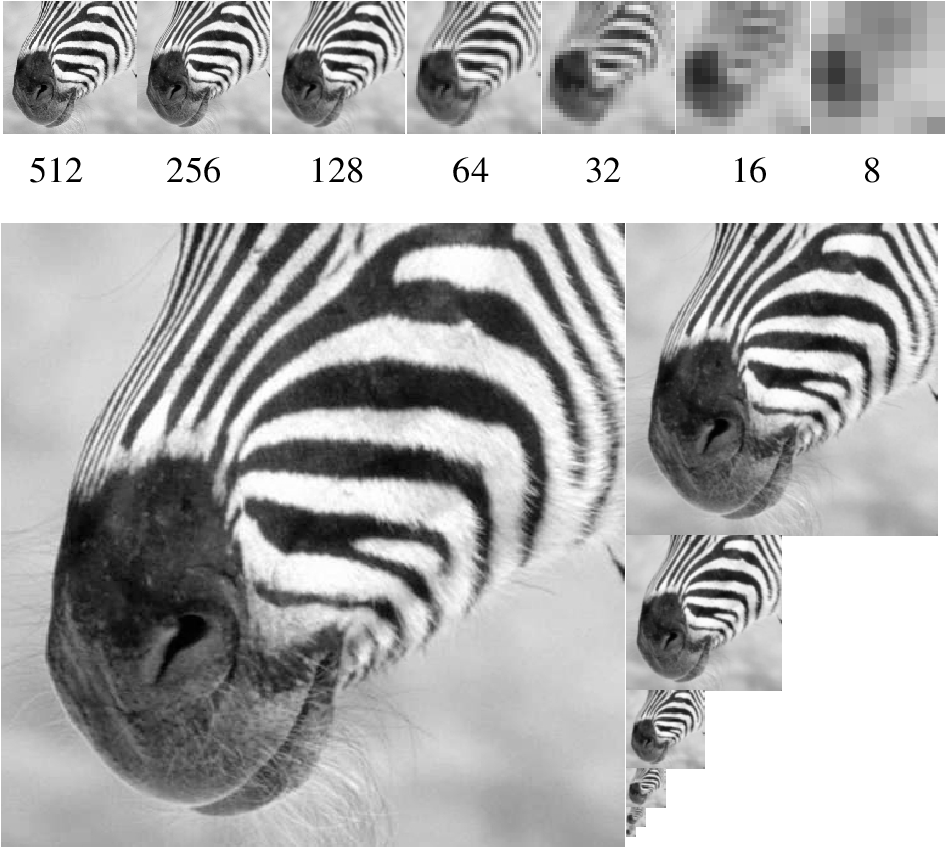 Gaussian Image Stack
Laplacian Image Stack
Gaussian Image Stack
Original input image
Laplacian Image Stack
"Residual"
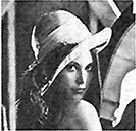 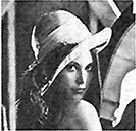 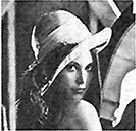 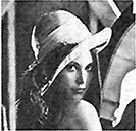 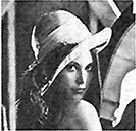 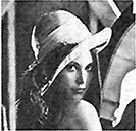 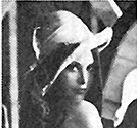 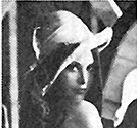 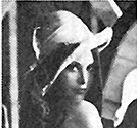 -
-
-
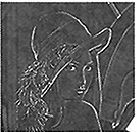 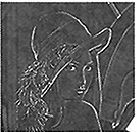 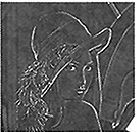 Laplacian Pyramid
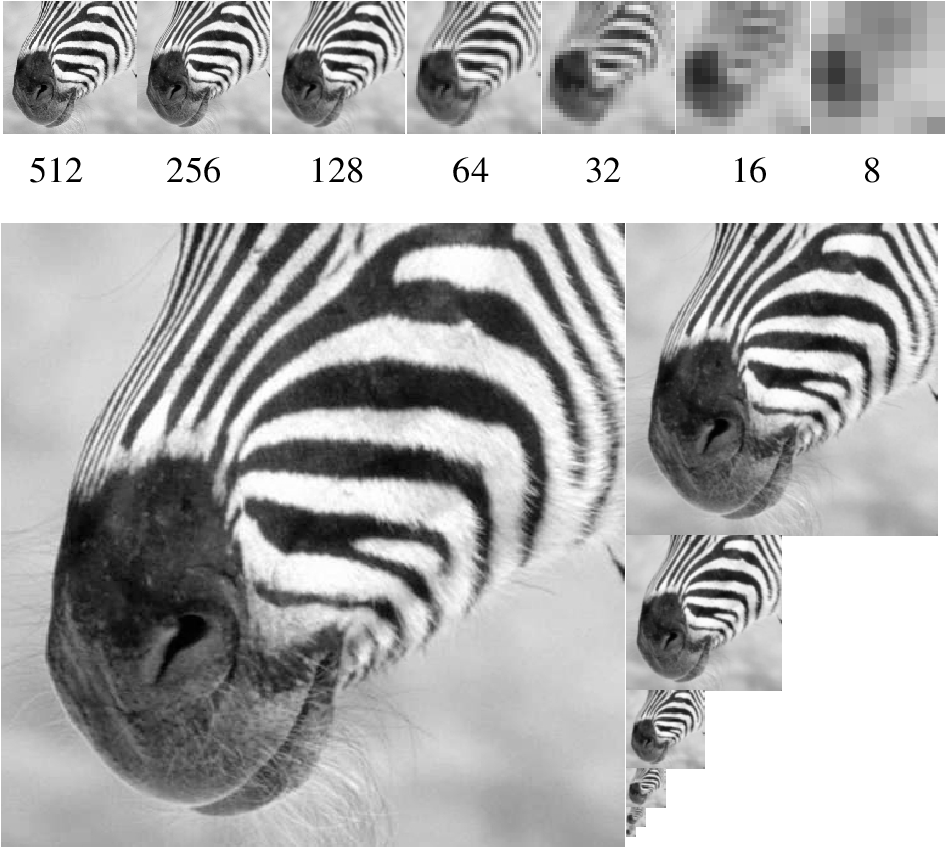 [Speaker Notes: This is a Gaussian pyramid]
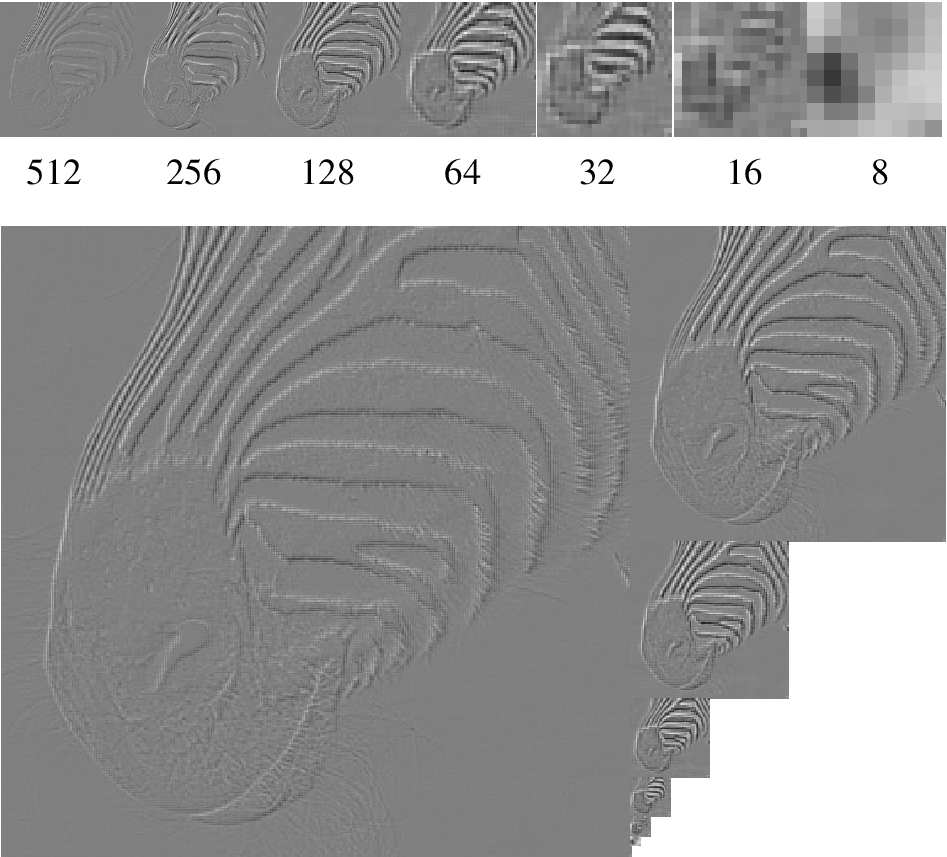 [Speaker Notes: And this a Laplacian pyramid.  Notice that the lowest layer is the same in each case,
and that if I upsample the lowest layer and add to the next, I get the Gauss layer. 
Notice also that each layer shows detail at a particular scale --- these are, basically, bandpass filtered versions of the image.]
Frequency Decompositions
Gaussian pyramid
Laplacian pyramid
Fourier transform
Haar wavelet
Steerable pyramid
Bilateral filter
Discrete Fourier Transform (2D)
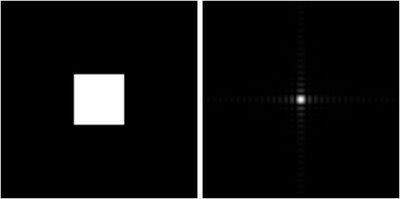 Discrete Fourier Transform (2D)
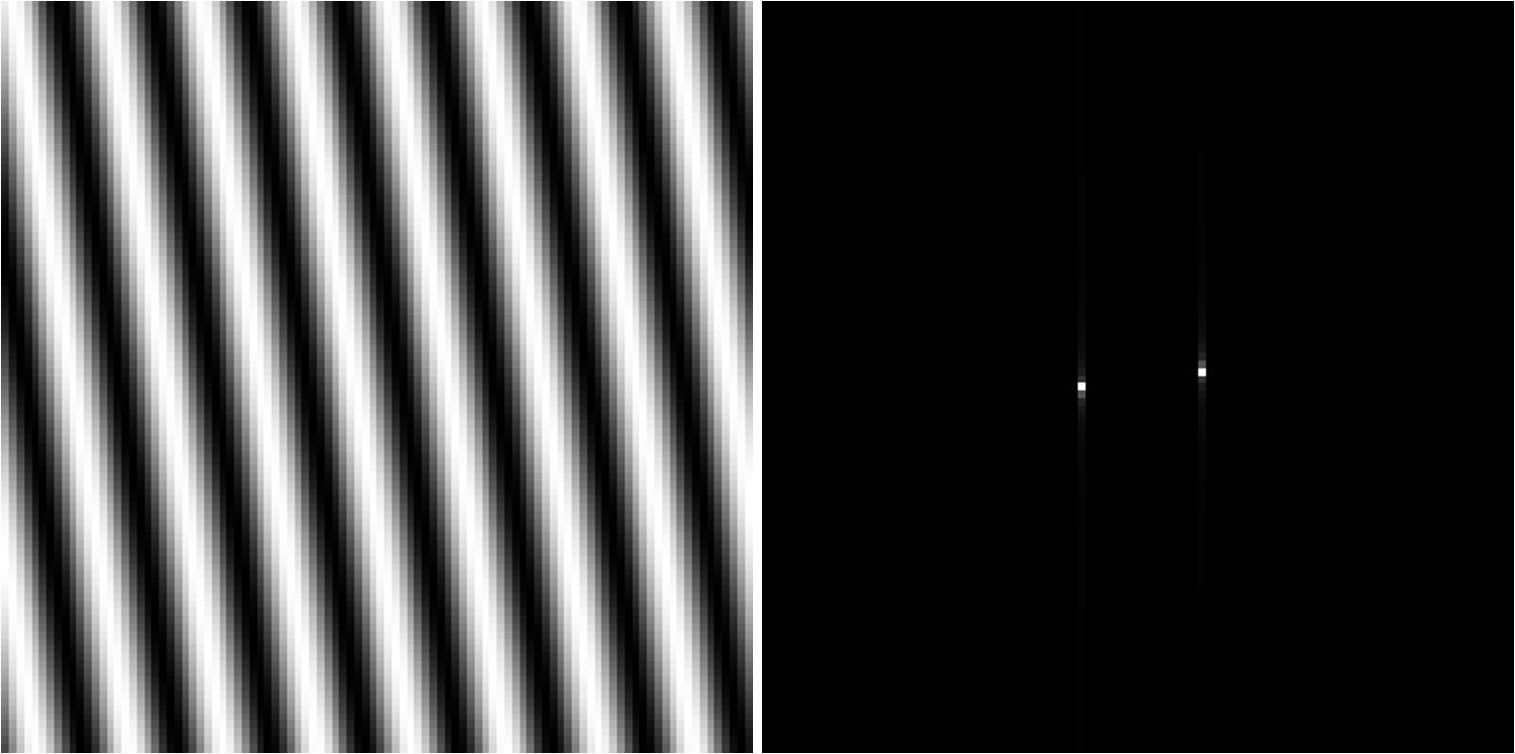 Discrete Fourier Transform (2D)
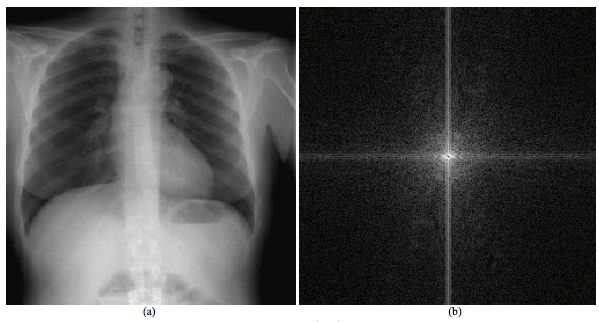 Discrete Fourier Transform (2D)
Unitary matrix
Output image vector
Linear transform:
Convolutions become pointwisemultiply:
Input image vector
What is a good representation for image analysis? (Goldilocks and the three representations)
Fourier transform domain tells you “what” (textural properties), but not “where”.  In space, this representation is too spread out.
Pixel domain representation tells you “where” (pixel location), but not “what”.  In space, this representation is too localized
Want an image representation that gives you a local description of image events—what is happening where.  That representation might be “just right”.
Frequency Decompositions
Gaussian pyramid
Laplacian pyramid
Fourier transform
Haar wavelet
Steerable pyramid
Bilateral filter
Wavelet
“A wave-like oscillation with an amplitude that begins at zero, increases, and then decreases back to zero.”        - Wikipedia
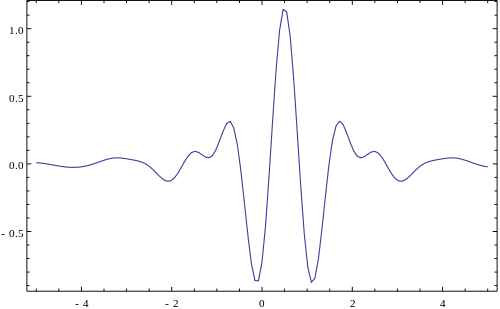 Haar Wavelet Transform
transformed image
Vectorized image
Gaussian pyramid transform, or
      Laplacian pyramid transform, or    
    Fourier transform, or
  Wavelet transform, or
Steerable pyramid transform
Haar Wavelet Transform (1D)
haar(v):    if length(v) == 1: return v
	a =
	b = 
	a’ = (a + b) / 
	b’ = (a – b) / 
	return [haar(a’)     b’]
Haar Wavelet Transform (1D)
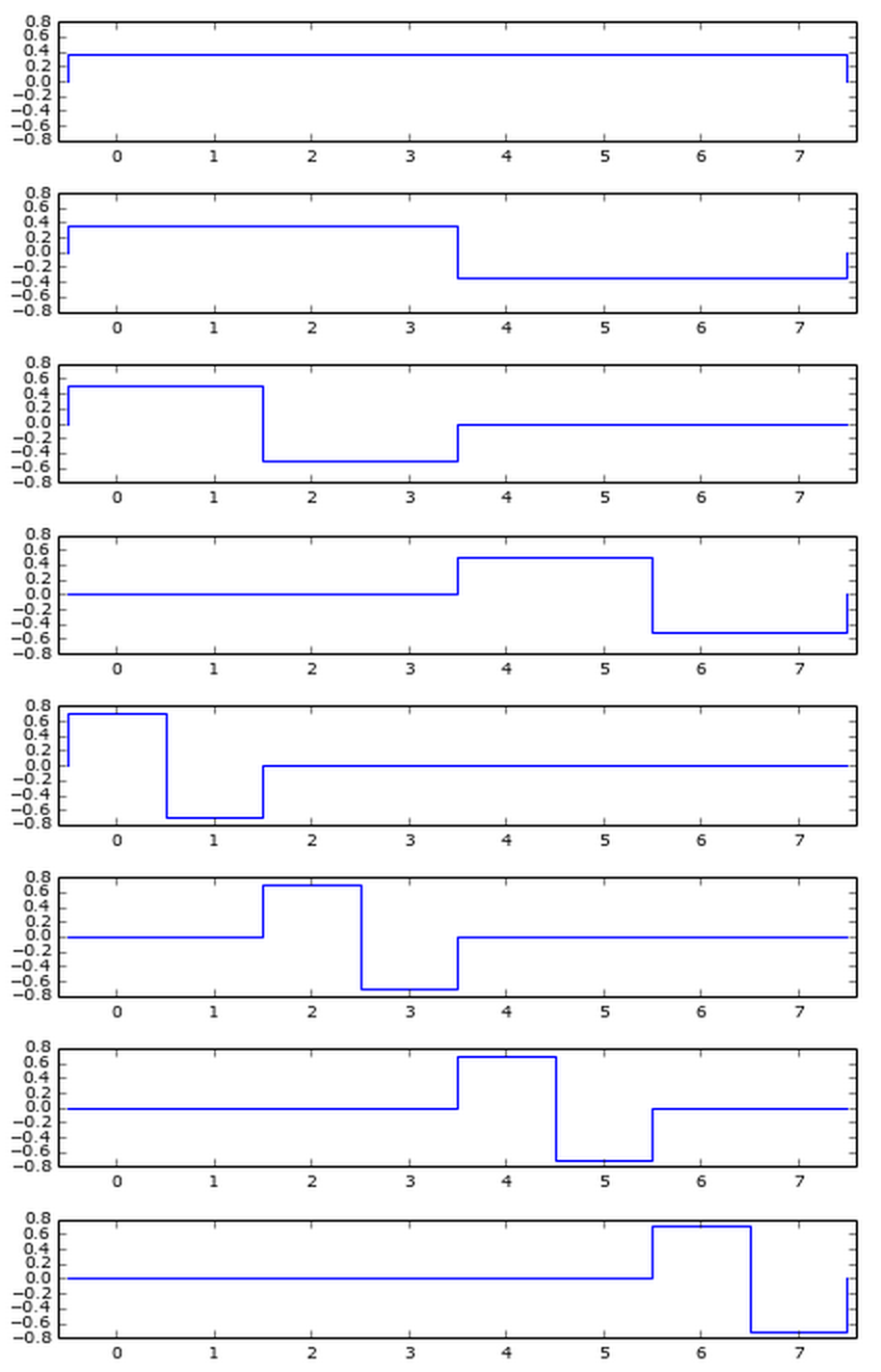 Basis
functions:
http://unix4lyfe.org/haar/
Haar Wavelet Transform (1D)
inv_haar(v):
    if length(v) == 1: return v
	a = inv_haar(first half of v) / 
	b = (second half of v) /
	

	return u
Haar Wavelet Transform (2D)
Apply haar_x(), then haar_y()
(separable – order does not matter)
Haar Wavelet Transform (2D)
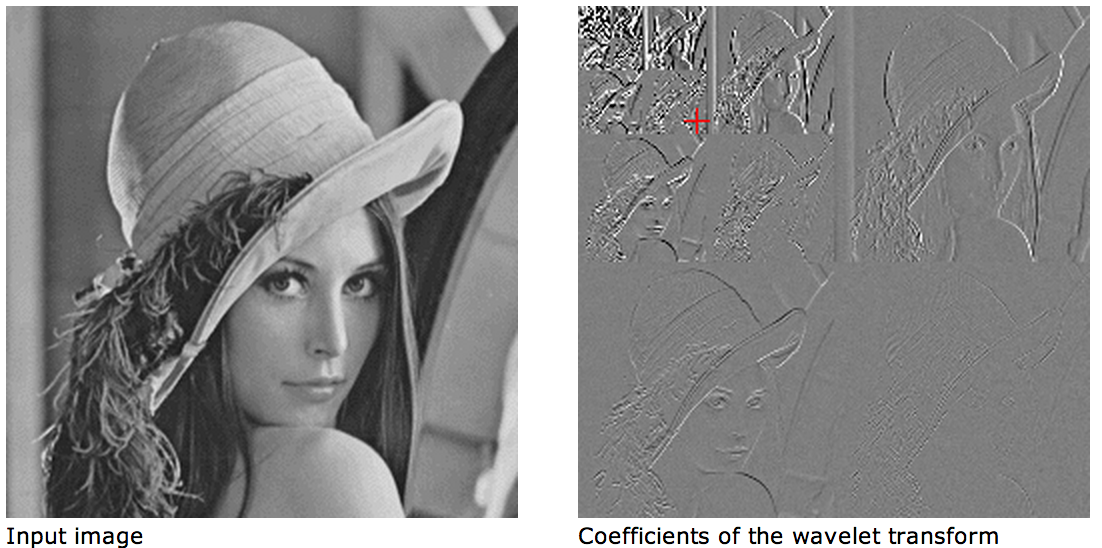 Question:
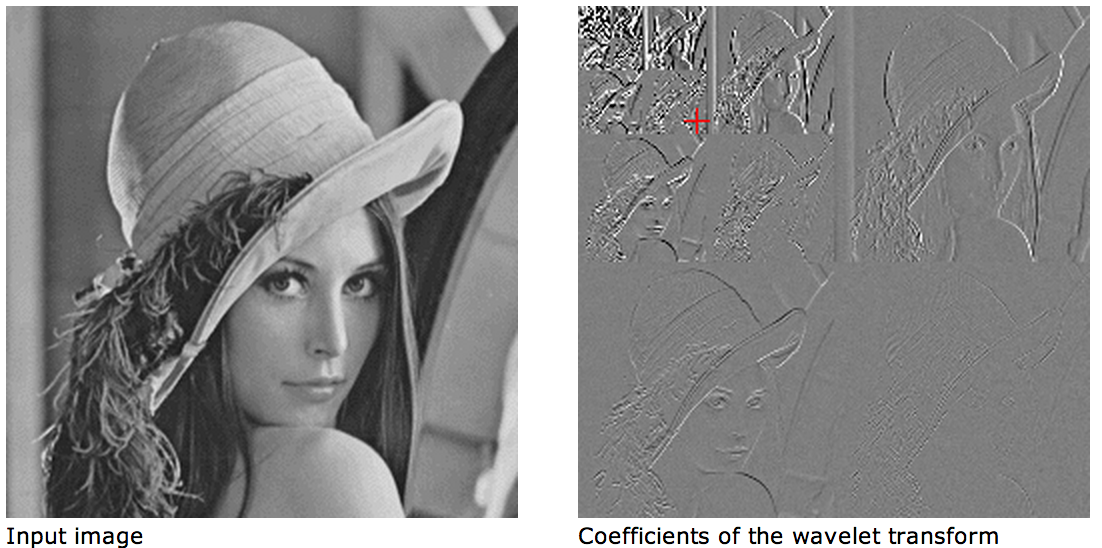 Why would we want to do this Haar transform?
Haar Image Compression
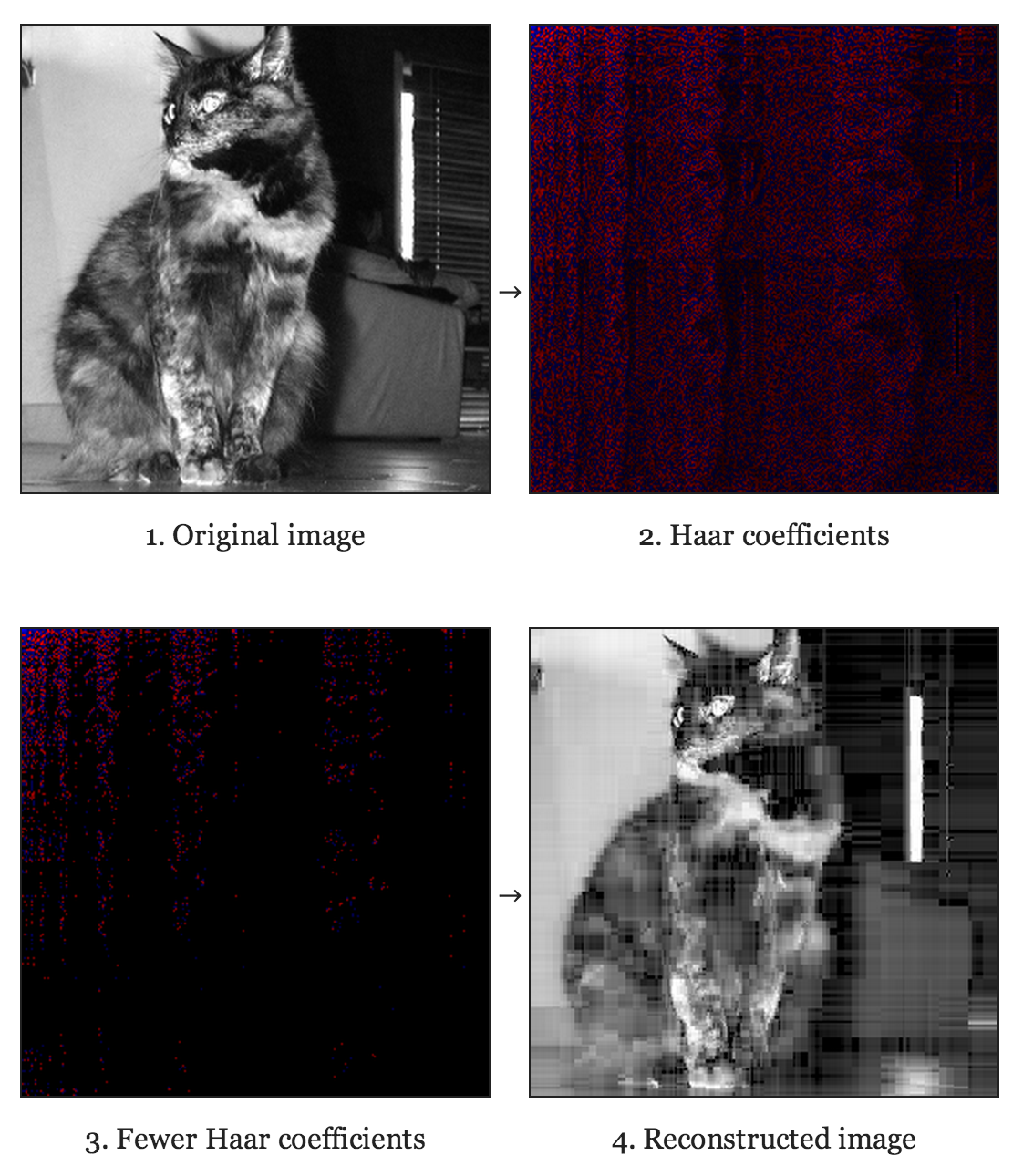 http://unix4lyfe.org/haar/
Discrete Cosine Transform
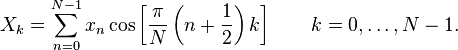 (1D)
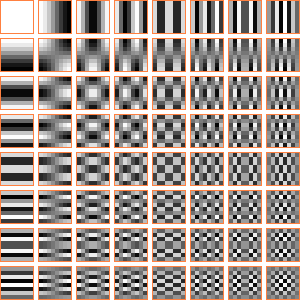 (2D)
From ordern-y-concierto
Basis Functions (8x8) – JPEG compression
Frequency Decompositions
Gaussian pyramid
Laplacian pyramid
Fourier transform
Haar wavelet
Steerable pyramid
Bilateral filter
Steerable filters
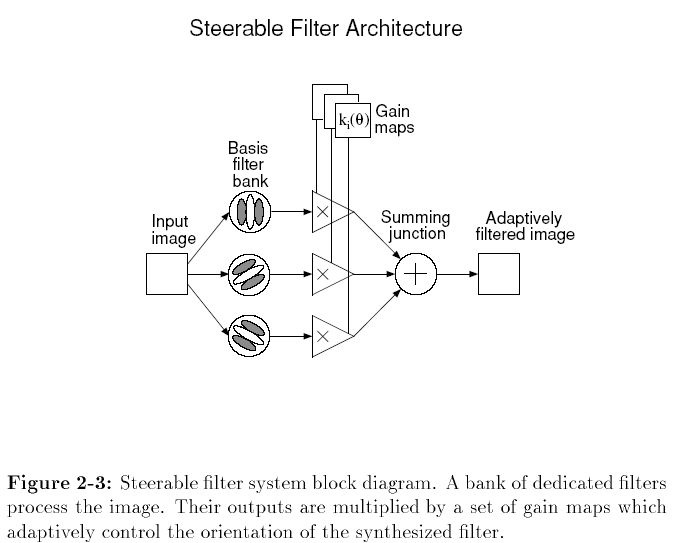 http://people.csail.mit.edu/billf/freemanThesis.pdf
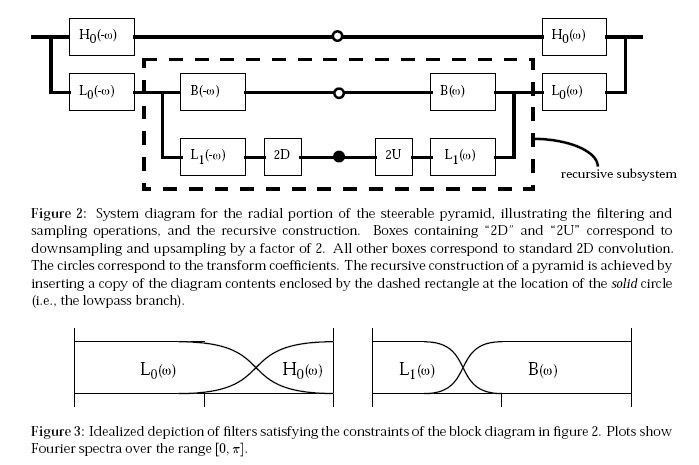 http://www.merl.com/reports/docs/TR95-15.pdf
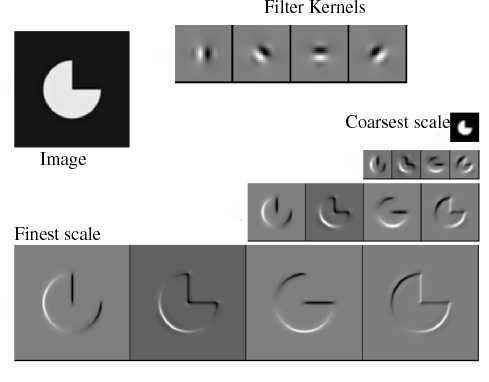 Reprinted from “Shiftable MultiScale Transforms,” by Simoncelli et al., IEEE Transactions
on Information Theory, 1992, copyright 1992, IEEE
[Speaker Notes: This is an example with four orientations at each layer]
Non-oriented steerable pyramid
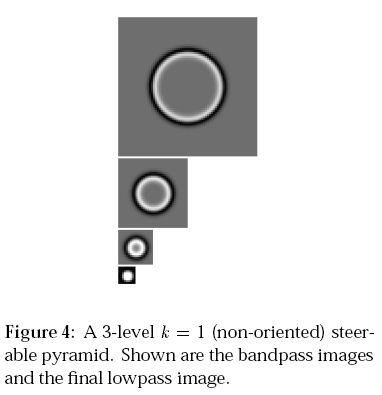 http://www.merl.com/reports/docs/TR95-15.pdf
3-orientation steerable pyramid
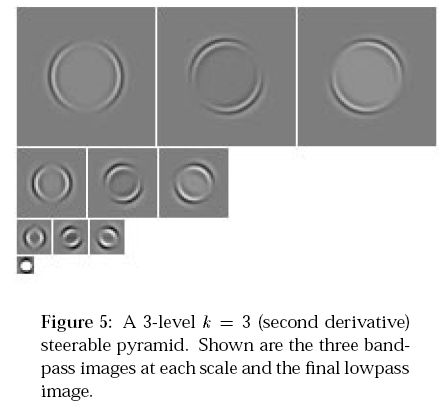 http://www.merl.com/reports/docs/TR95-15.pdf
Steerable pyramids
Good:
Oriented subbands
Non-aliased subbands
Steerable filters
Bad:
Overcomplete
Oriented pyramids
Laplacian pyramid is orientation independent
Apply an oriented filter to determine orientations at each layer
by clever filter design, we can simplify synthesis
this represents image information at a particular scale and orientation
Progressively blurred and subsampled versions of the image.  Adds scale invariance to fixed-size algorithms.
Shows the information added in Gaussian pyramid at each spatial scale.  Useful for noise reduction & coding & frequency manipulation.
Simplest wavelet, can be used for simpleimage compression (JPEG uses DCT)
Shows components at each scale and orientation separately.  Non-aliased subbands.  Good for texture and feature analysis.
Image pyramids
Gaussian


Laplacian



Haar Wavelet


Steerable pyramid
transformed image
Vectorized image
Fourier transform, or
  Wavelet transform, or
Steerable pyramid transform
Schematic pictures of each matrix transform
Shown for 1-d images
The matrices for 2-d images are the same idea, but more complicated, to account for vertical, as well as horizontal, neighbor relationships.
Fourier transform
=
*
Fourier transform
Fourier bases are global:  each transform coefficient depends on all pixel locations.
pixel domain image
Gaussian pyramid
=
*
Gaussian pyramid
pixel image
Low-pass filters, sampled appropriately for their blur.
Question: Is this complete or overcomplete?
Laplacian pyramid
=
*
Laplacian pyramid
pixel image
Overcomplete representation.  Transformed pixels represent bandpassed image information.
Haar Wavelet transform
Wavelet pyramid
=
*
Ortho-normal transform (like Fourier transform), but with localized basis functions.
pixel image
Steerable pyramid
Multiple orientations at one scale
=
*
Steerable pyramid
pixel image
Multiple orientations at the next scale
Over-complete representation, but non-aliased subbands.
the next scale…
Frequency Decompositions
Gaussian pyramid
Laplacian pyramid
Fourier transform
Haar wavelet
Steerable pyramid
Bilateral filter
Naïve Approach: Gaussian Convolution
BLUR
HALOS
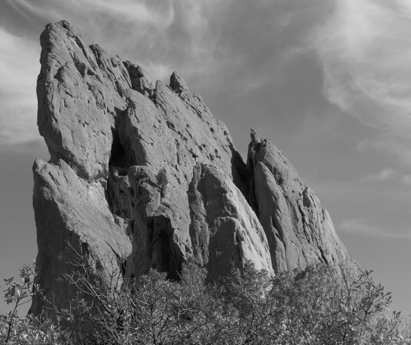 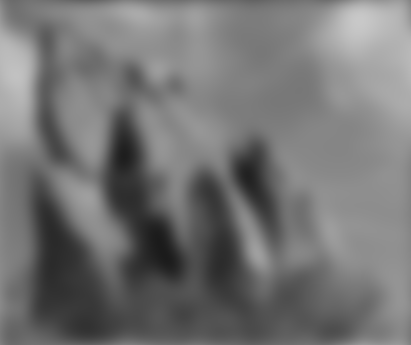 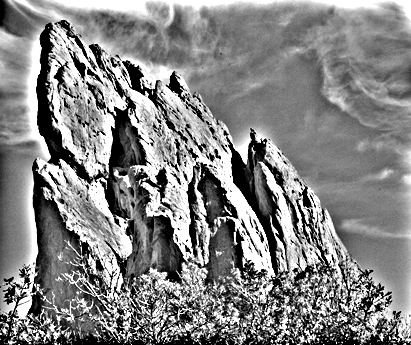 smoothed(structure, large scale)
residual(texture, small scale)
input
Gaussian Convolution
Impact of Blur and Halos
If the decomposition introduces blur and halos, the final result is corrupted.
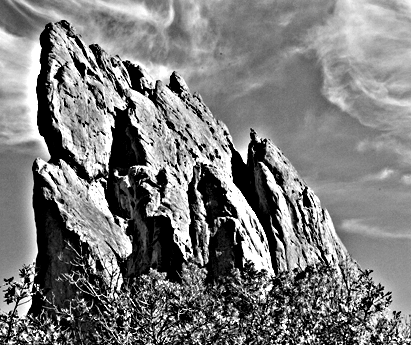 Sample manipulation:increasing texture(residual  3)
Question
How can we get rid of the halos?
Bilateral Filter: no Blur, no Halos
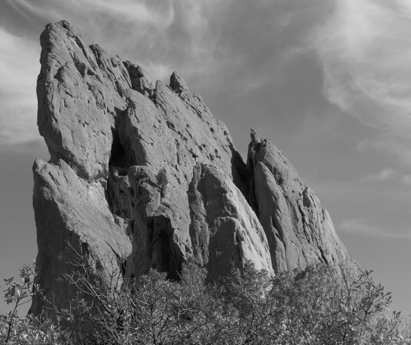 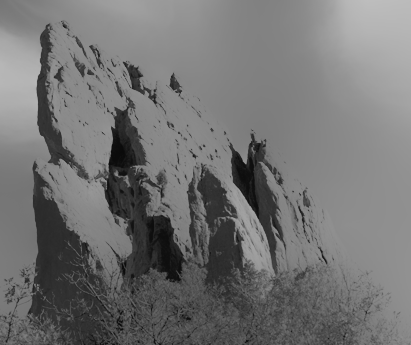 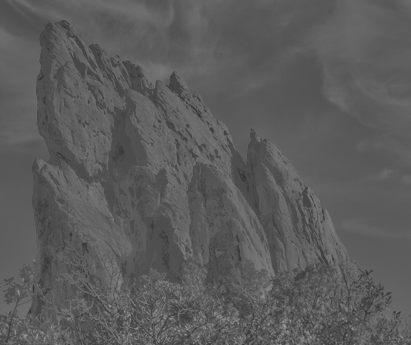 smoothed(structure, large scale)
residual(texture, small scale)
input
edge-preserving: Bilateral Filter
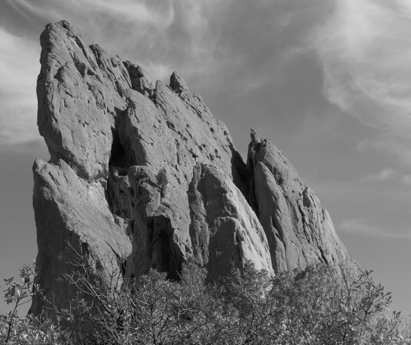 input
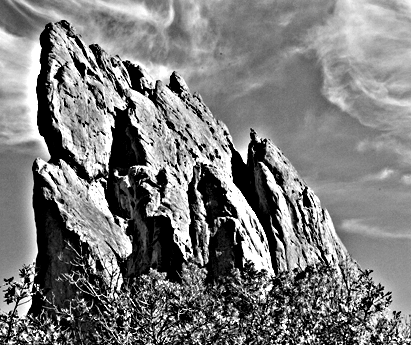 increasing texturewith Gaussian convolutionH A L O S
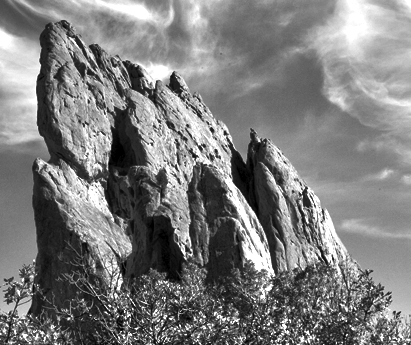 increasing texturewith bilateral filterN O   H A L O S
Illustration a 1D Image
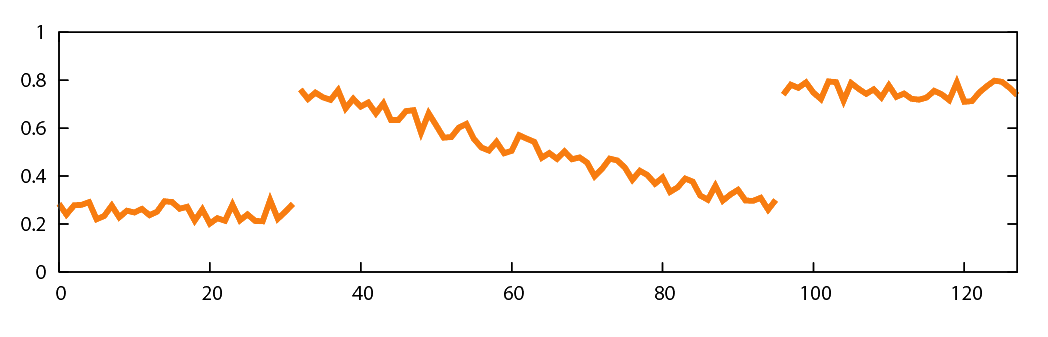 pixelintensity
pixel position
1D image = line of pixels


Better visualized as a plot
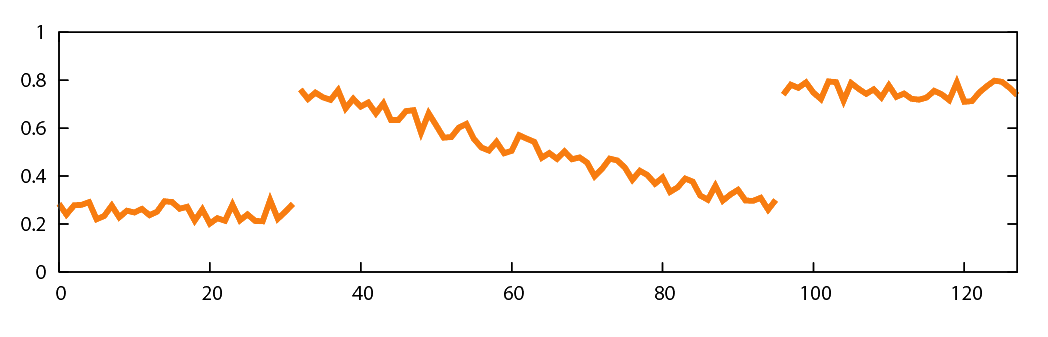 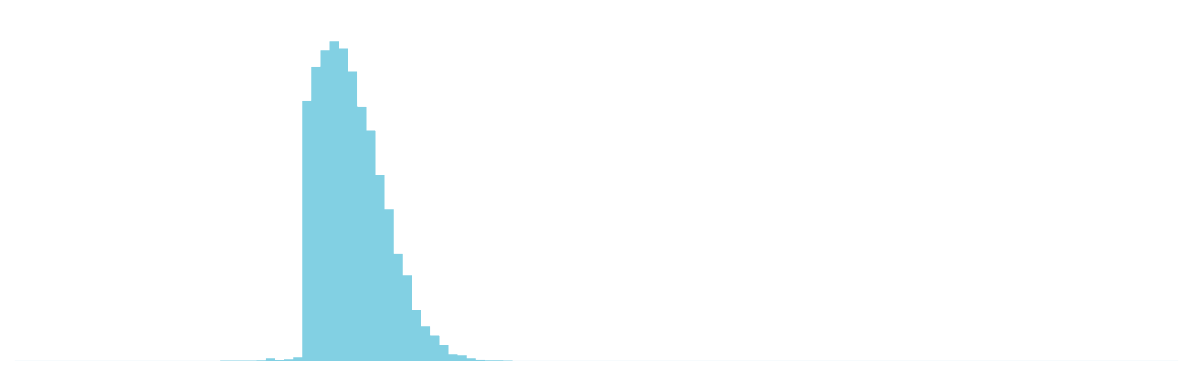 space
space
range
normalization
Definition
Gaussian blur
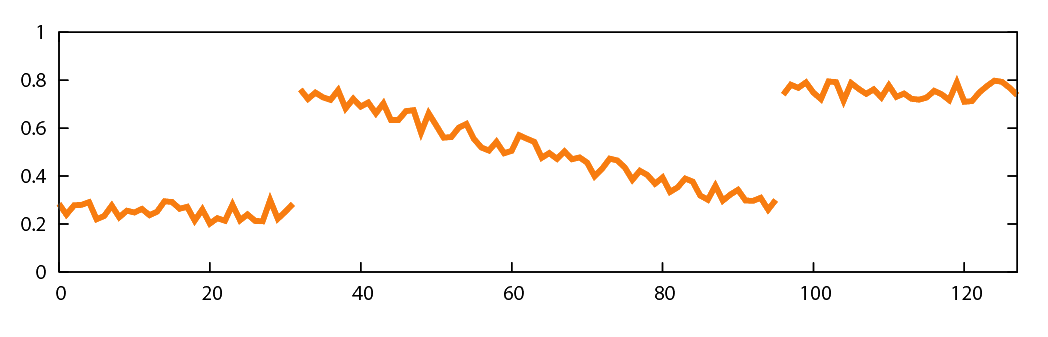 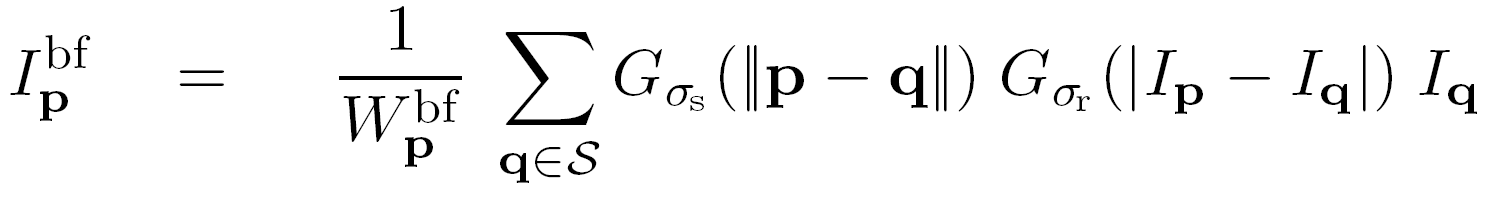 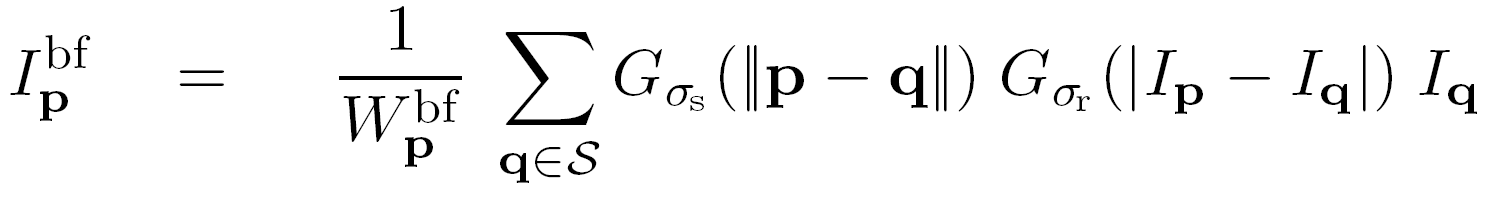 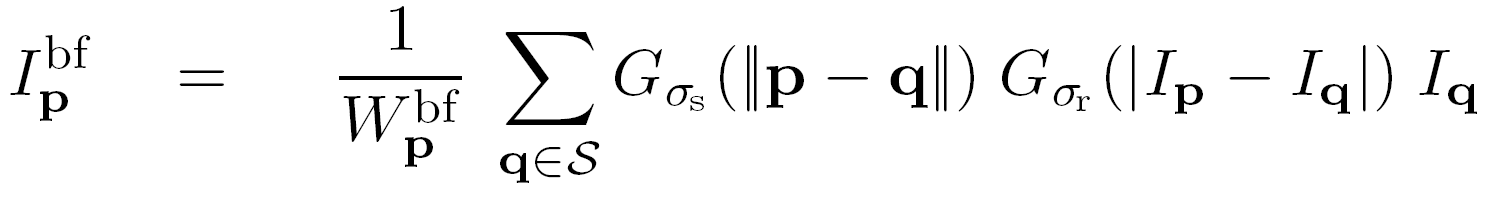 p
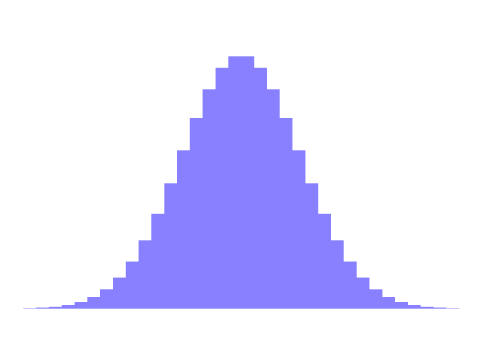 q
only spatial distance, intensity ignored
space
Bilateral filter[Aurich 95, Smith 97, Tomasi 98]
p
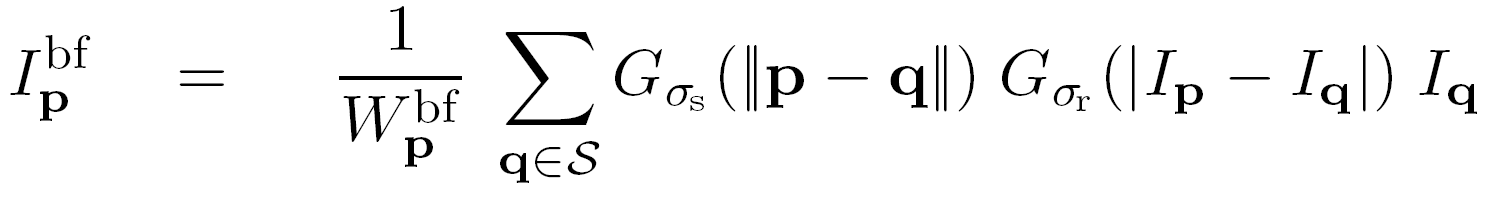 range
q
spatial and range distances
 weights sum to 1
space
Bilateral Filter on 1D Signal
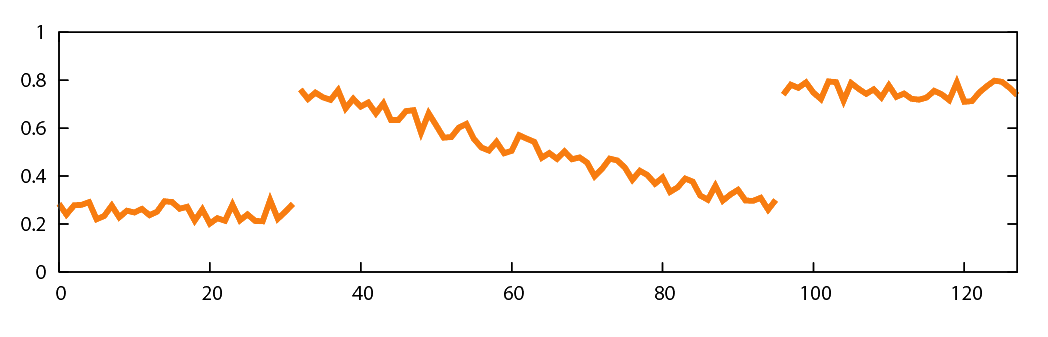 BF
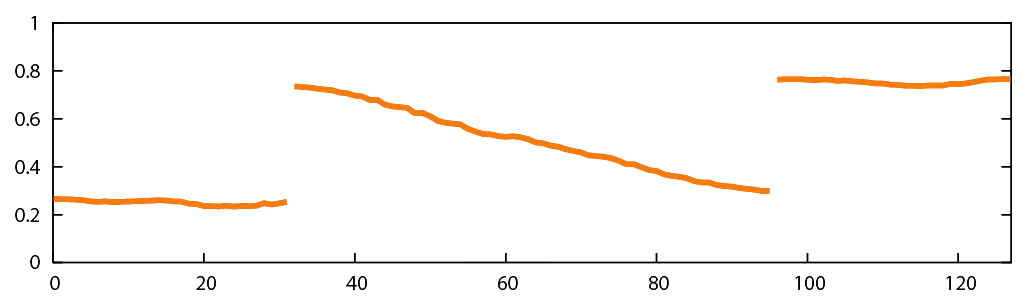 output
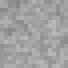 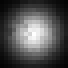 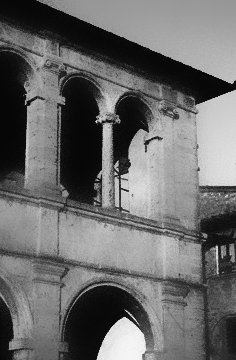 
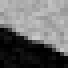 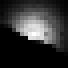 
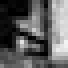 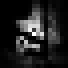 
Example on a Real Image
Kernels can have complex, spatially varying shapes.
input
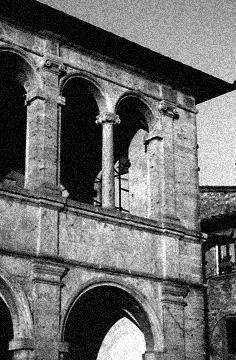 Source Code
Laplacian Pyramid, Steerable Filters:

        Eero Simoncelli:
http://www.cns.nyu.edu/~eero/software.html
Bilateral filter:

        Sylvain Paris:
http://people.csail.mit.edu/sparis/
Why use these representations?
Handle real-world size variations with a constant-size vision algorithm.
Remove noise
Analyze texture
Recognize objects
Label image features
Artistic filters
High dynamic range imaging
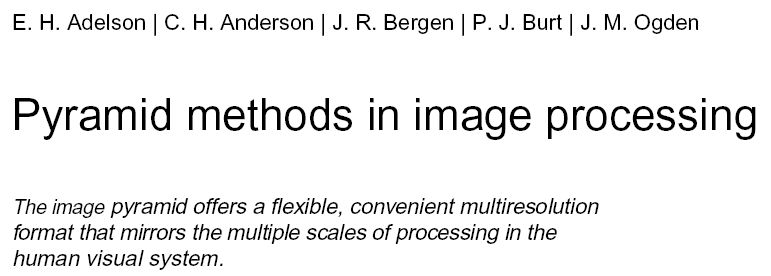 http://web.mit.edu/persci/people/adelson/pub_pdfs/RCA84.pdf
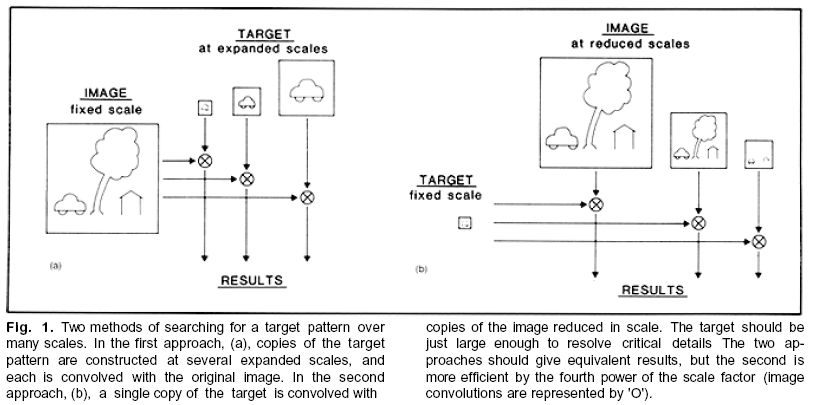 http://web.mit.edu/persci/people/adelson/pub_pdfs/RCA84.pdf
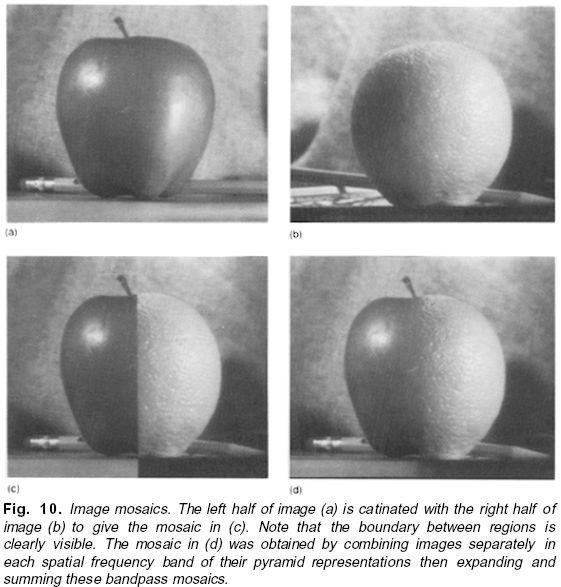 http://web.mit.edu/persci/people/adelson/pub_pdfs/RCA84.pdf
Noise removal results
Simoncelli and Adelson, Noise Removal via Bayesian Wavelet Coring
http://www-bcs.mit.edu/people/adelson/pub_pdfs/simoncelli_noise.pdf
Image texture
The Goal of Texture Synthesis
input image
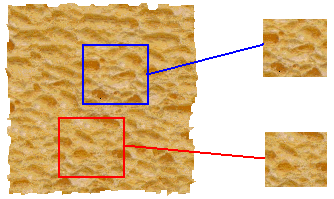 SYNTHESIS
True (infinite) texture
generated image
Given a finite sample of some texture, the goal is to synthesize other samples from that same texture
The sample needs to be "large enough“
The Goal of Texture Analysis
input image
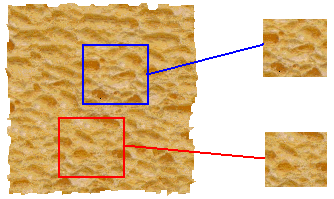 “Same” or “different”
ANALYSIS
True (infinite) texture
generated image
Compare textures and decide if they’re made of the same “stuff”.
Learn:  use lots of filters, multi-ori&scale.
Malik and Perona
Malik J, Perona P. Preattentive texture discrimination with early vision mechanisms. J OPT SOC AM A 7: (5) 923-932 MAY 1990
Representing textures
Textures are made up of quite stylised subelements, repeated in meaningful ways
Representation:
find the subelements, and represent their statistics
But what are the subelements, and how do we find them?
recall normalized correlation
find subelements by applying filters, looking at the magnitude of the response
What filters?
experience suggests spots and oriented bars at a variety of different scales
details probably don’t matter
What statistics?
within reason, the more the merrier.
At least, mean and standard deviation
better, various conditional histograms.
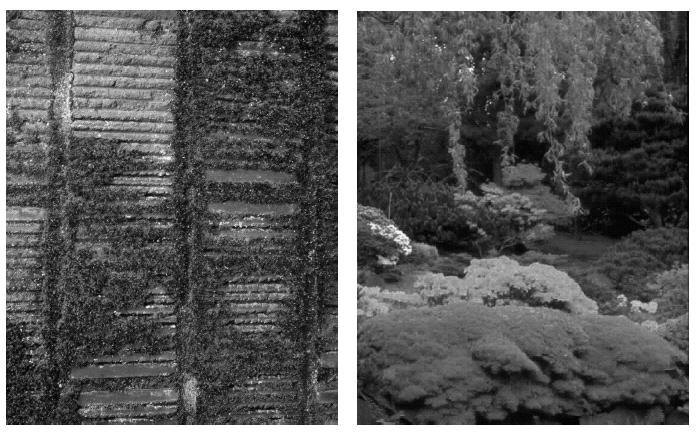 [Speaker Notes: Typical textured images. For materials such as brush, grass, foliage
and water, our perception of what the material is is quite intimately related to the
texture (for the figure on the left, what would the surface feel like if you ran your
fingers over it? is it wet?, etc.). Notice how much information you are getting
about the type of plants, their shape, etc. from the textures in the figure on the
right. These textures are also made of quite stylized subelements, arranged in a
rough pattern.]
Squared responses
Spatially blurred
vertical filter
Threshold squared, blurred responses, then categorize texture based on those two bits
horizontal filter
image
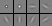 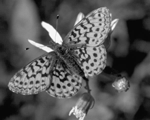 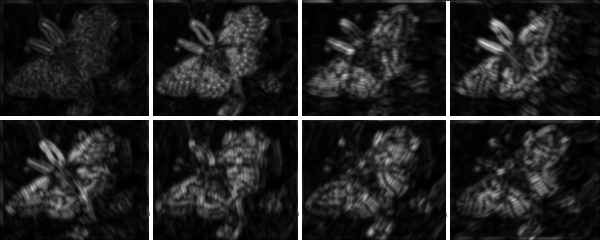 [Speaker Notes: Spots and bars at a fine scale for the butterfly; images show squared response for
corresponding filter]
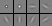 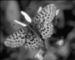 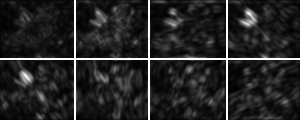 [Speaker Notes: ditto, for a coarser scale.  The size of the filter has stayed fixed, but the image is half the
original size (this points to the utility of pyramids).]
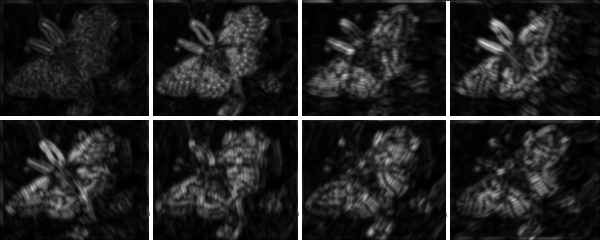 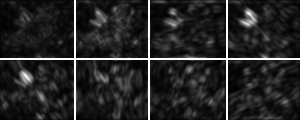 [Speaker Notes: I’ve scaled up the coarse scale responses so they can be compared.  Notice that these
representations don’t respond uniquely --- i.e. there isn’t one peak at one orientation and
one scale for a given bar --- but they do give quite a good idea of what is there.  If they
were tightly tuned, there would have to be a lot more filters.  But looking at these pix 
gives quite a good idea of where there are big bars, where there are little ones, and
at what orientation.]
If matching the averaged squared filter values is a good way to match a given texture, then maybe matching the entire marginal distribution (eg, the histogram) of a filter’s response would be even better.

Jim  Bergen proposed this…
SIGGRAPH 1994
Histogram matching algorithm
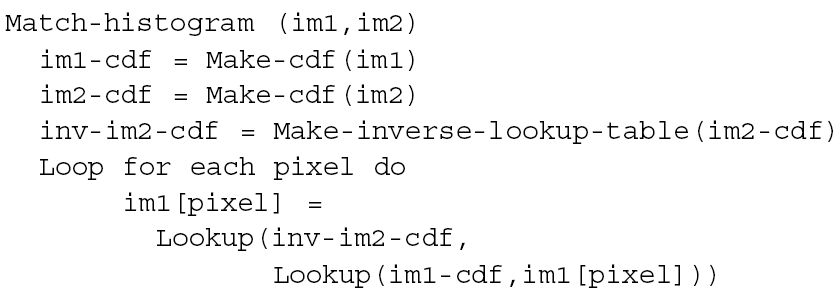 “At this im1 pixel value, 10% of the im1 values are lower.  What im2 pixel value has 10% of the im2 values below it?”
Heeger-Bergen texture synthesis algorithm
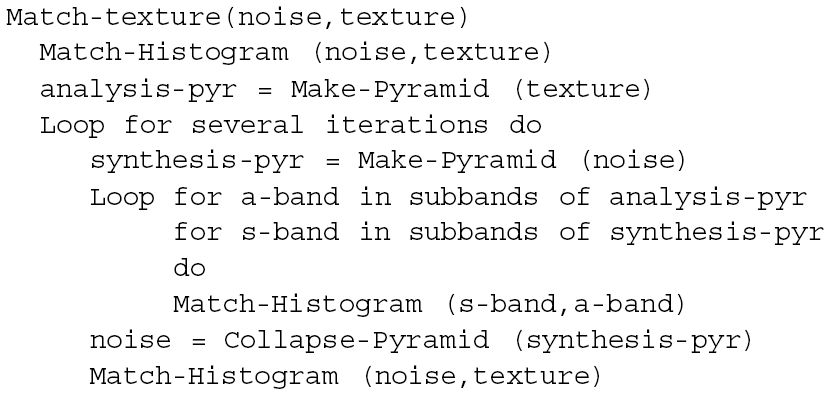 Alternate matching the histograms of all the subbands and matching the histograms of the reconstructed images.
Learn:  use filter marginal statistics.
Bergen and Heeger
Heeger/Bergen, Siggraph 1994
Bergen and Heeger results
Heeger/Bergen, Siggraph 1994
Bergen and Heeger failures
Heeger/Bergen, Siggraph 1994
More examples
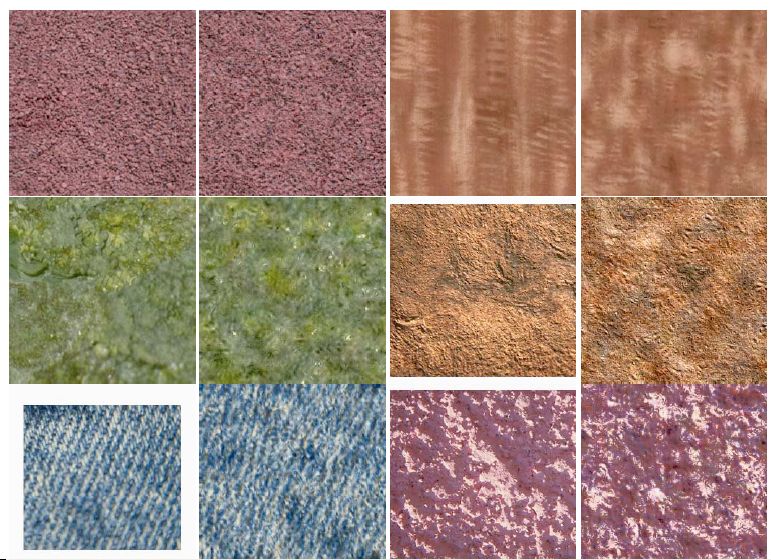 Heeger/Bergen, Siggraph 1994
More examples
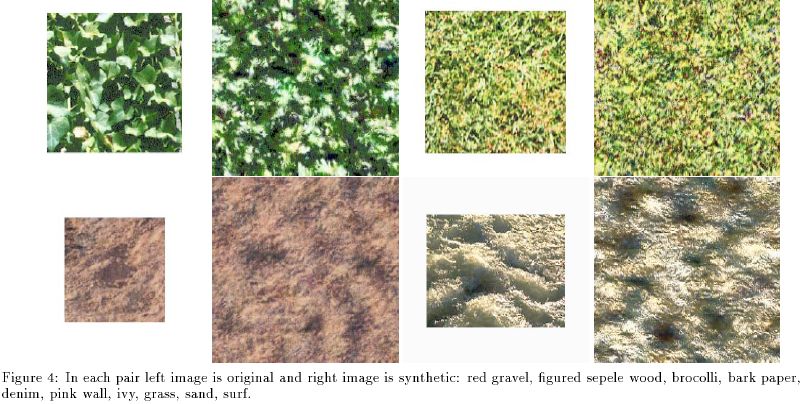 Heeger/Bergen, Siggraph 1994
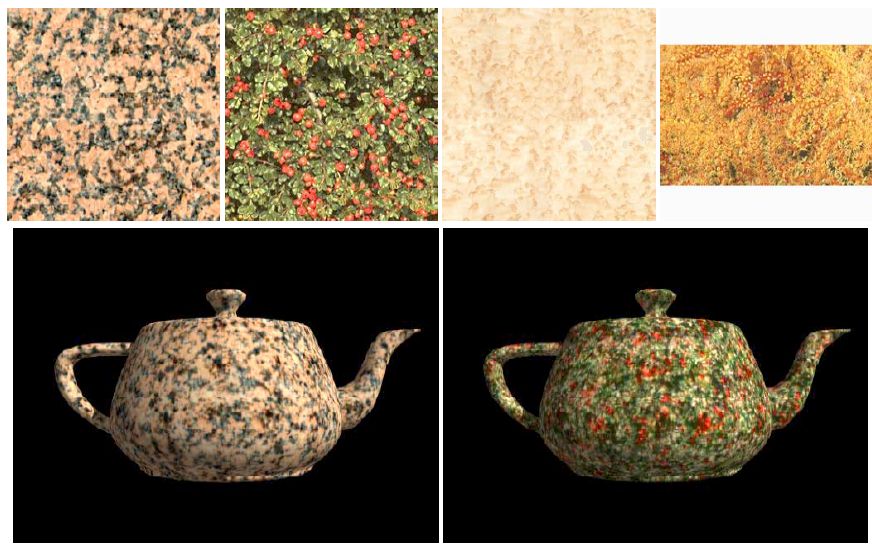 Synthetic surfaces
Heeger/Bergen, Siggraph 1994
Synthetic surfaces
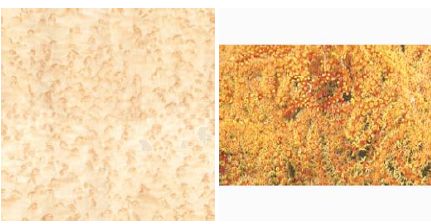 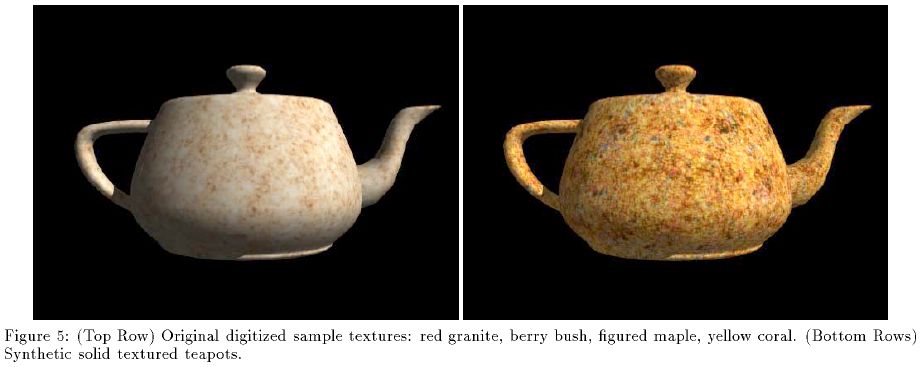 Heeger/Bergen, Siggraph 1994
Bilateral Filters – Photographic Style Transfer [Bae 06]
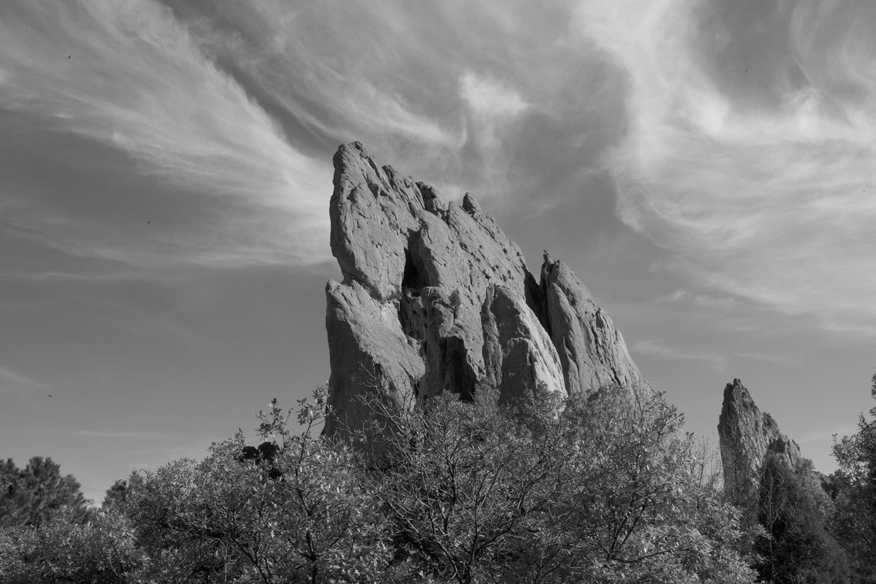 input
Bilateral Filters – Photographic Style Transfer [Bae 06]
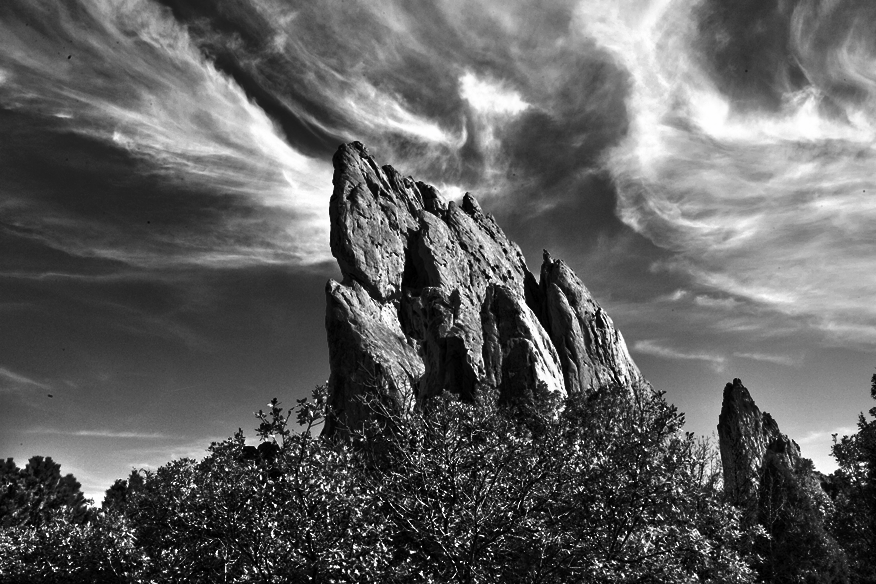 output
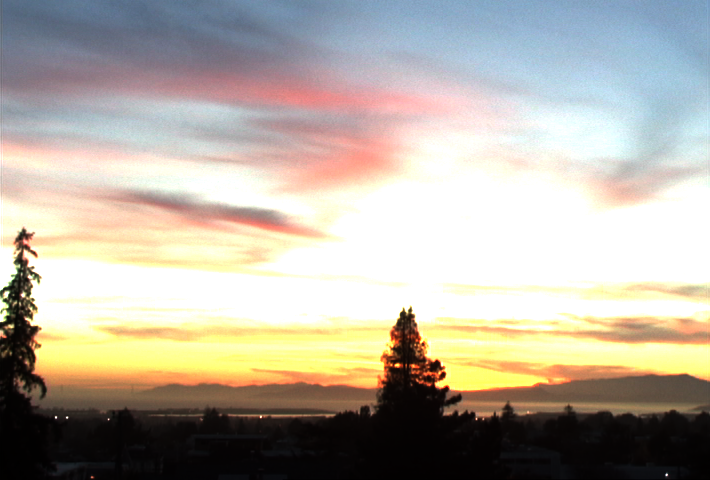 Bilateral Filters – Tone Mapping [Durand 02]
HDR input
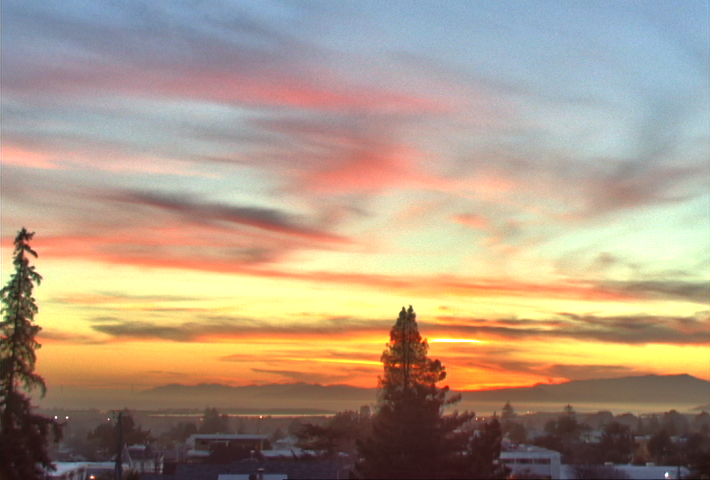 Bilateral Filters – Tone Mapping [Durand 02]
output
Bilateral Filters – Cartoon Rendition [Winnemöller 06]
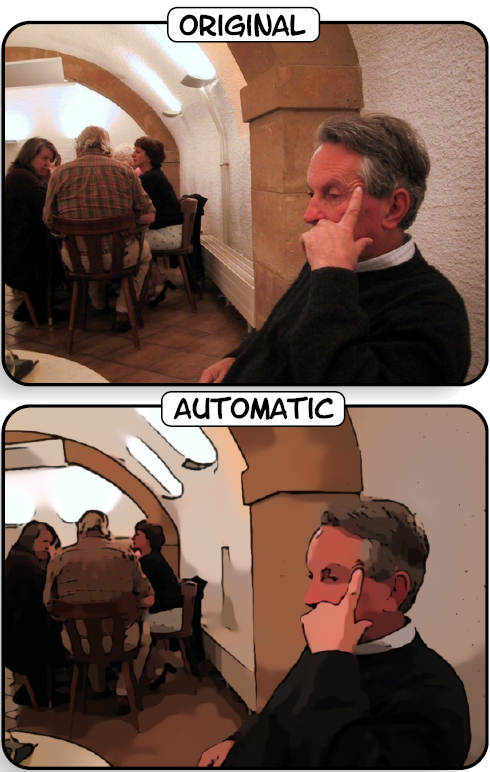 input
Bilateral Filters – Cartoon Rendition [Winnemöller 06]
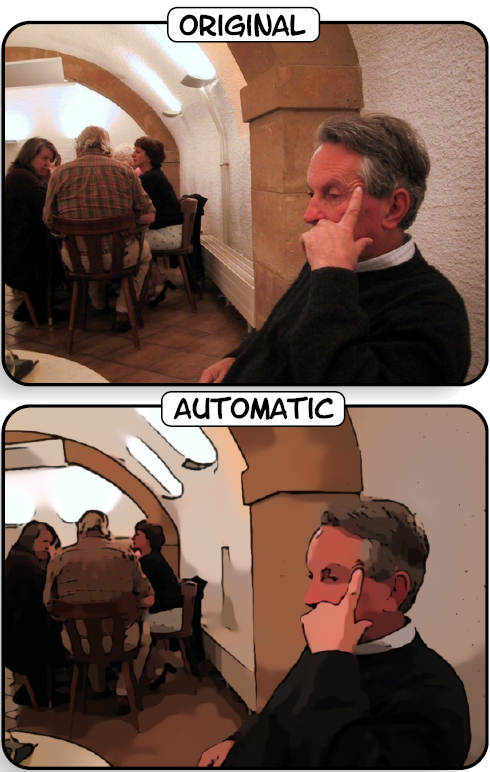 output
Conclusion
Frequency decompositions are important for many applications in vision, graphics, photographic adjustment.